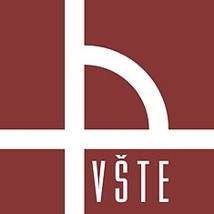 Vysoká škola technická a ekonomická 
v Českých Budějovicích
Ústav technicko - technologický
Konstrukce a výpočty pevných spojek
Autor bakalářské práce: Michael Šulista
Vedoucí bakalářské práce: doc. Ing. Petr Hrubý, CSc.
Oponent bakalářské práce: Ing. Ján Majerník, PhD.

České Budějovice, červen 2017
Motivace a důvody k řešení problému
Aktuálnost tématu

Rozšíření a prohloubení teoretických znalostí

Využití znalostí 3D programu Autodesk Inventor
Cíl práce
Cílem bakalářské práce je posoudit jednotlivé druhy pevných spojek z hledisek oblastí použití a užitných vlastností. Navrhnout konstrukci a provést kontrolní výpočty vybrané spojky pro dané otáčky do vymezeného prostoru. Navrhnout opatření směřující k optimalizaci parametrů konstrukce s cílem maximalizovat přenášený výkon.
Výzkumný problém
Konstrukční návrh spojky do vymezeného prostoru

Optimalizace konstrukčního návrhu s cílem maximalizace výkonu
Metodika práce
Využití znalostí z teoretické části

Optimalizace návrhu spojky

3D návrh v programu autodesk inventor
Vstupní parametry
Prostor: Ø300-500mm

Provozní otáčky: 3000 ot.min-1

Materiál: konstrukční ocel 11 500
Návrh kotoučové spojky s perovým spojením
Vstupní hřídel: 90mm
Vnější velikost spojky: 280mm
Maximální kroutící moment pro hřídel: 12 160Nm
Navržené pero: 25e7x14x140 ČSN 02 2562
Maximální moment přenesený perem: 6 174Nm
Maximální přenesený výkon: 1 938kW
Zvolené šrouby: 4x M14x55 ČSN 02 1112
Celková hmotnost spojky: 45,1Kg
Optimalizace návrhu kotoučové spojky  pomocí rovnobokého drážkování
Vstupní hřídel: 88mm
Rovnoboké drážkování: lehká řada 10x82x88x10
Zmenšení uložení o 60mm
Přenesený maximální kroutící moment: 11 367Nm
Maximální přenesený výkon: 3 569kW
Zvolené šrouby: 6x M16x60 ČSN 02 1112
Celková hmotnost spojky: 35,8Kg
Maximalizovaný návrh kotoučové spojky
Vstupní hřídel: 125mm
Vnější velikost spojky: 295mm
Rovnoboké drážkování: střední řada 10x112x125x18
Maximální kroutící moment pro hřídel: 32 580Nm
Nevyhovující šrouby: 10x M20x60 ČSN 02 1112
Vyhovující šrouby: 10x M16x60 ČSN 02 1112
Maximální kroutící moment po výpočtu šroubů: 28260Nm
Maximální přenesený výkon: 8 873kW
Celková hmotnost spojky: 45,6Kg
Zobrazení kotoučové spojky
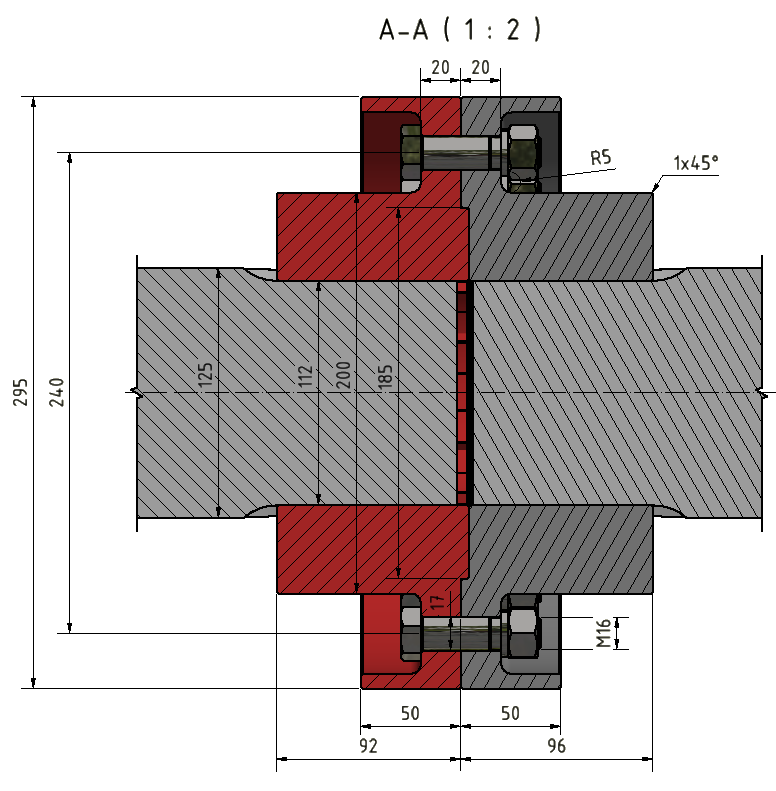 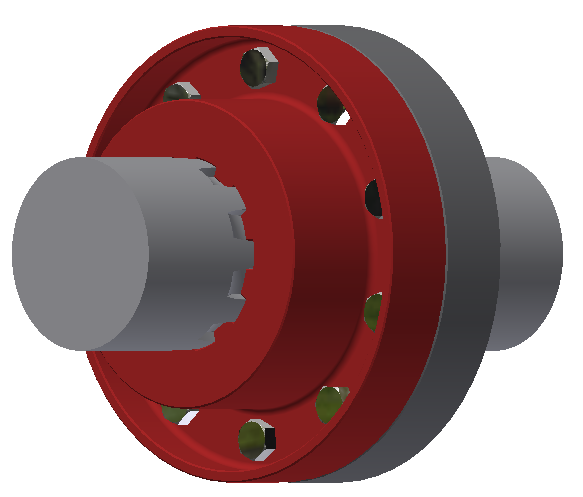 Porovnání výstupních parametrů
Návrhy opatření
Rovnoboké drážkování – těžká řada

Materiál s vyšším obsahem uhlíku
Závěrečné shrnutí
Konstrukční návrh spojky

Optimalizace parametrů součásti

Maximalizace výkonu

Porovnání parametrů všech návrhů

Cíl práce byl splněn
Děkuji za pozornost